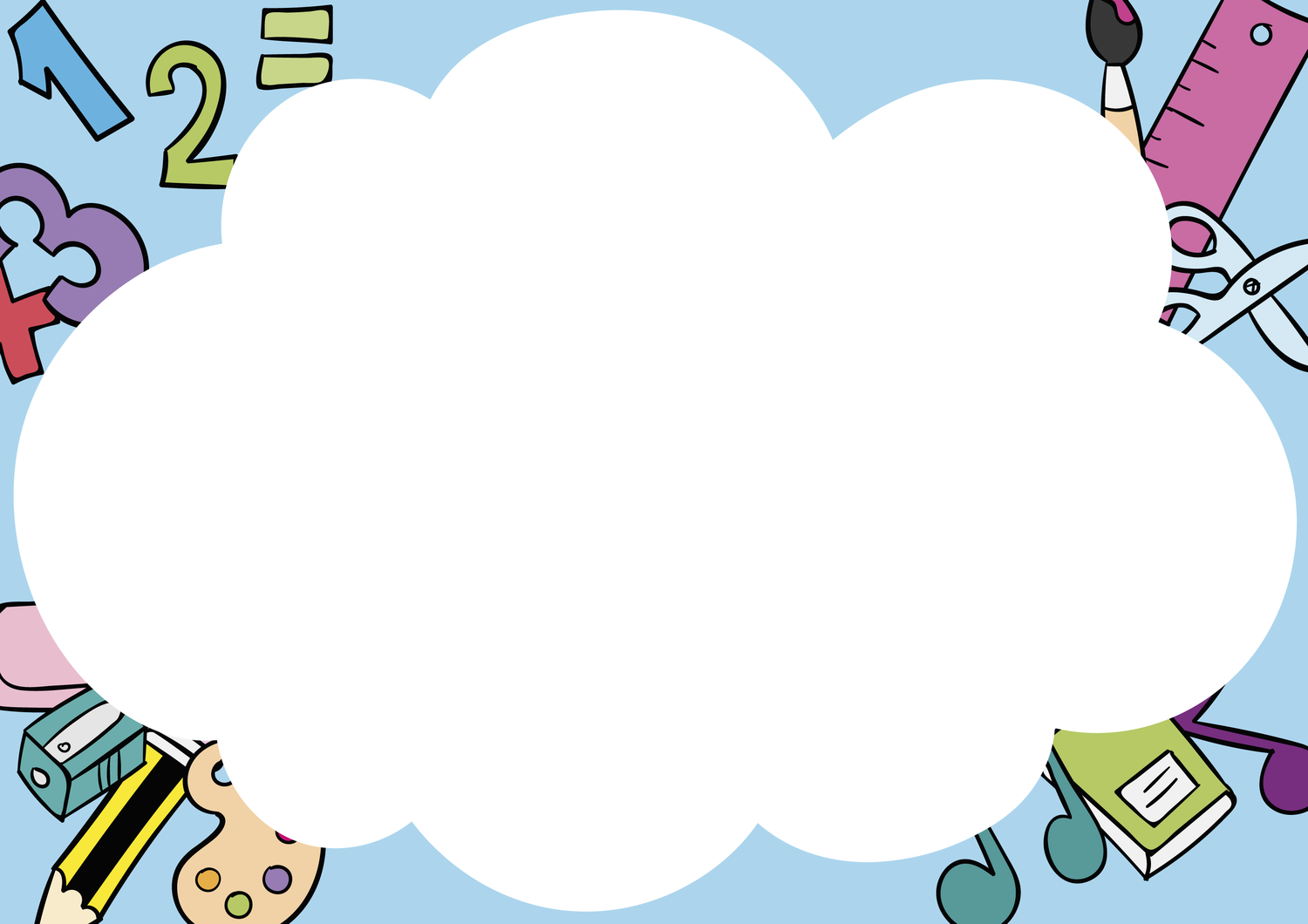 RESILIENCIA EDUCATIVA
CENTRO EDUCATIVO RURAL MARIA AUXILIADORA DE CUCUTILLA
Contexto
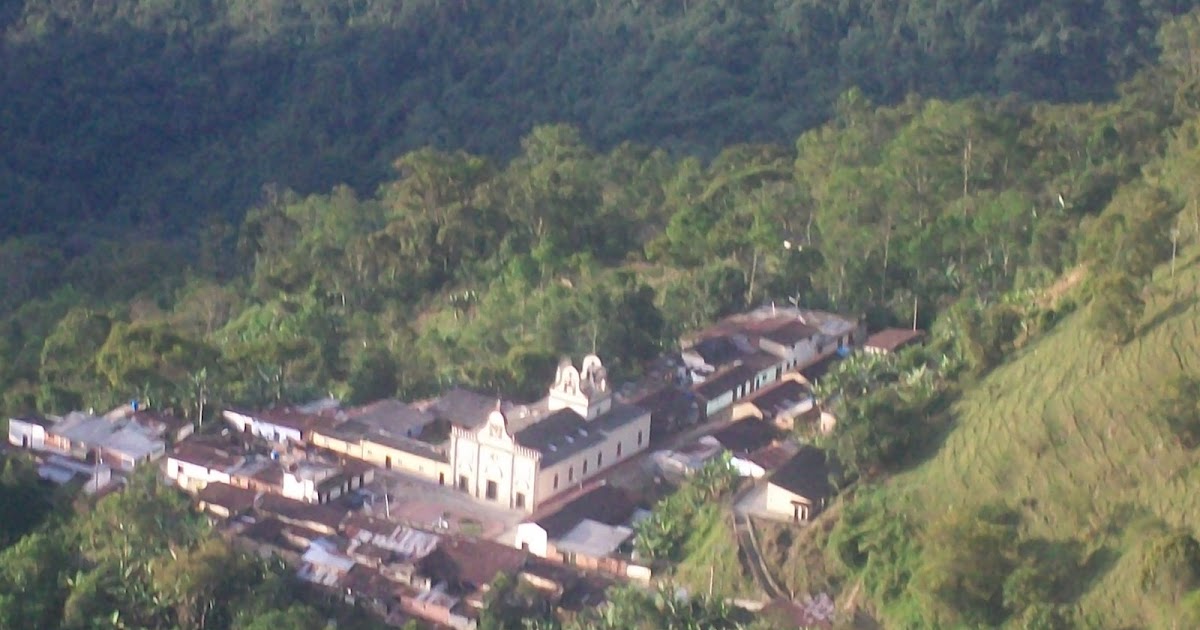 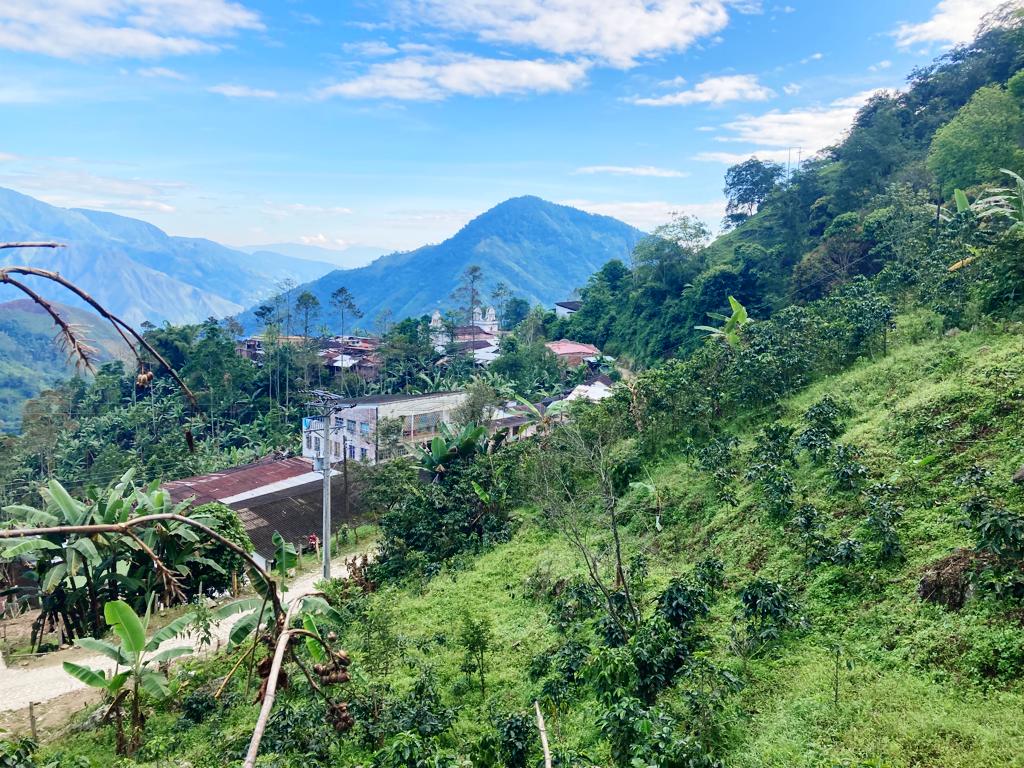 Motivaciones
Características del 
     entorno
Cuestionamientos
Descripción
En el CERMA los proyectos transversales se han venido trabajando desde 2012  dentro del horario de clase para todos los estudiantes de la sede principal
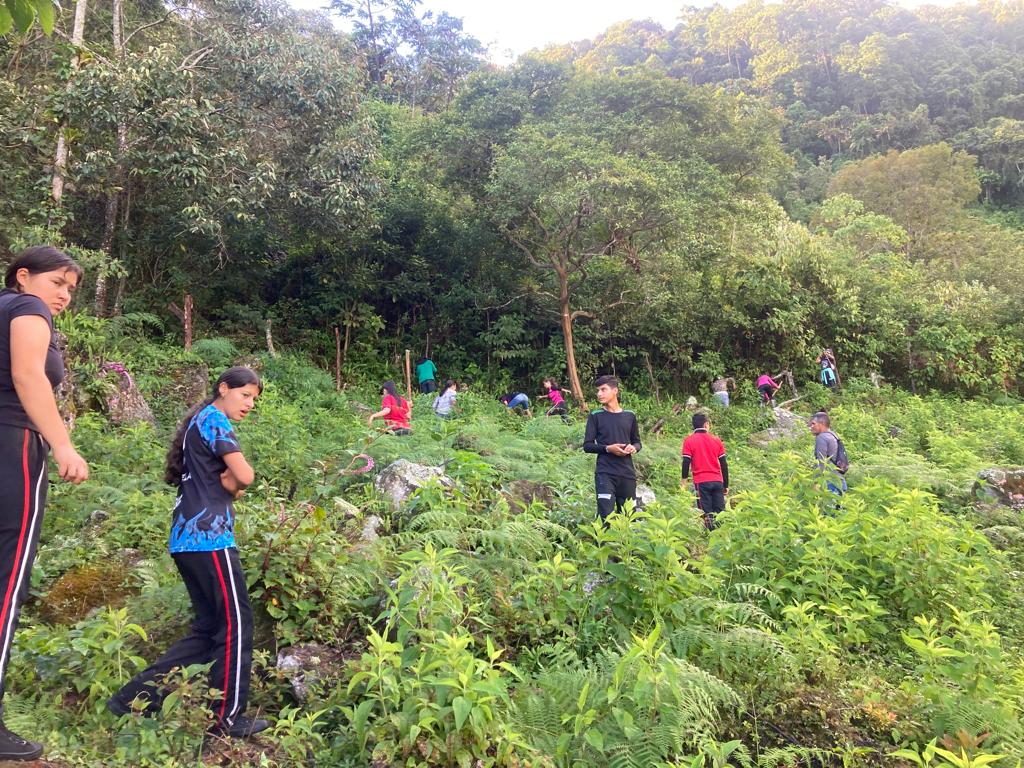 Objetivos
General: Implementar estrategias para desarrollar los proyectos 
transversales para que sean realmente significativos.

Específicos: 
Generar espacios adecuados para el desarrollo de actividades.
Mantener vigentes los proyectos trasversales.
Escalar los resultados hacia los hogares de nuestros estudiantes.
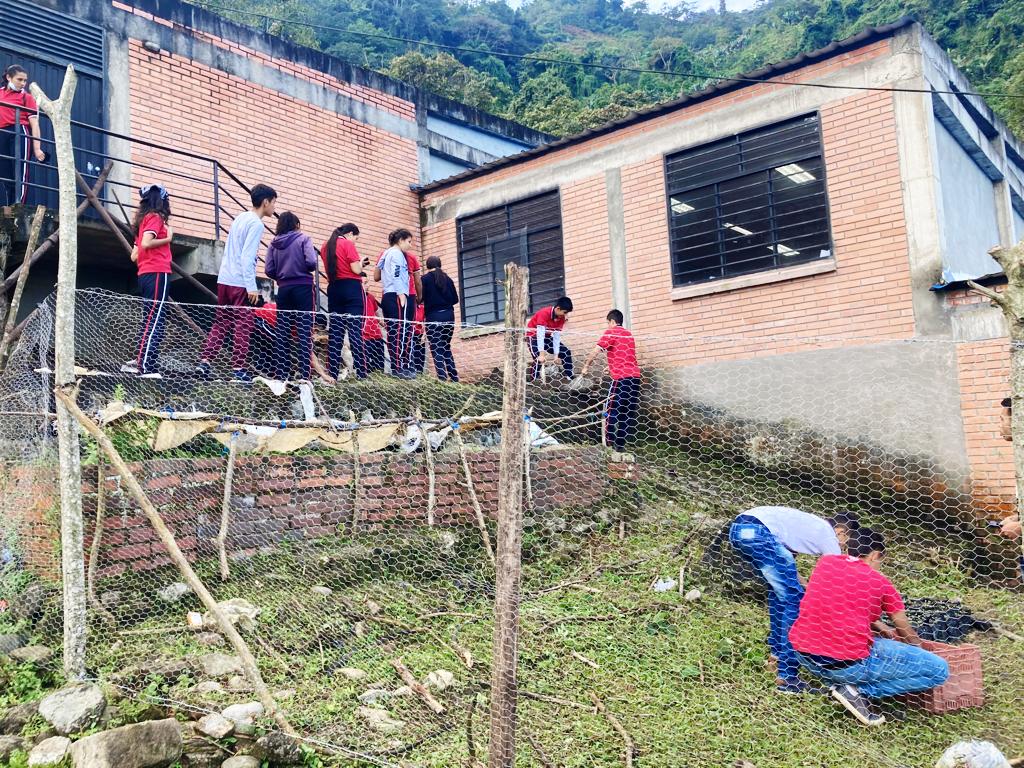 Fundamentos
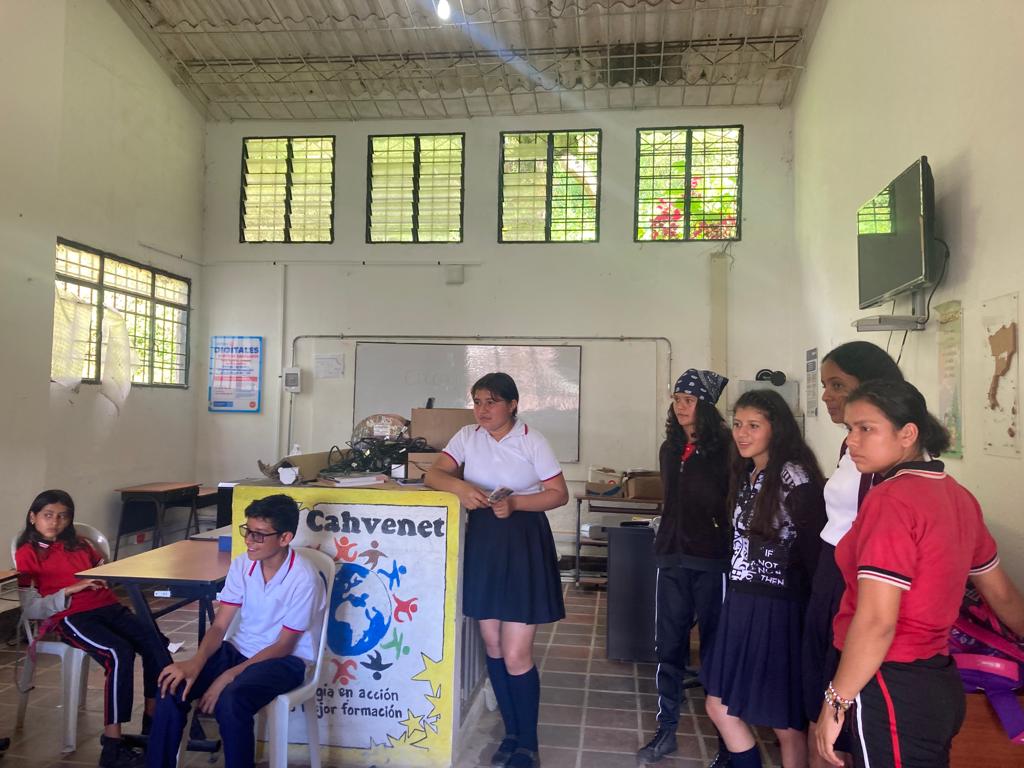 Pedagógicos

Legales
Transformaciones
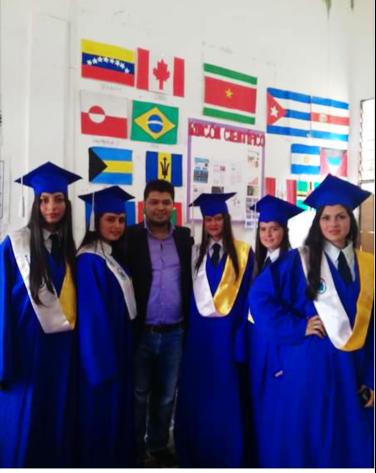 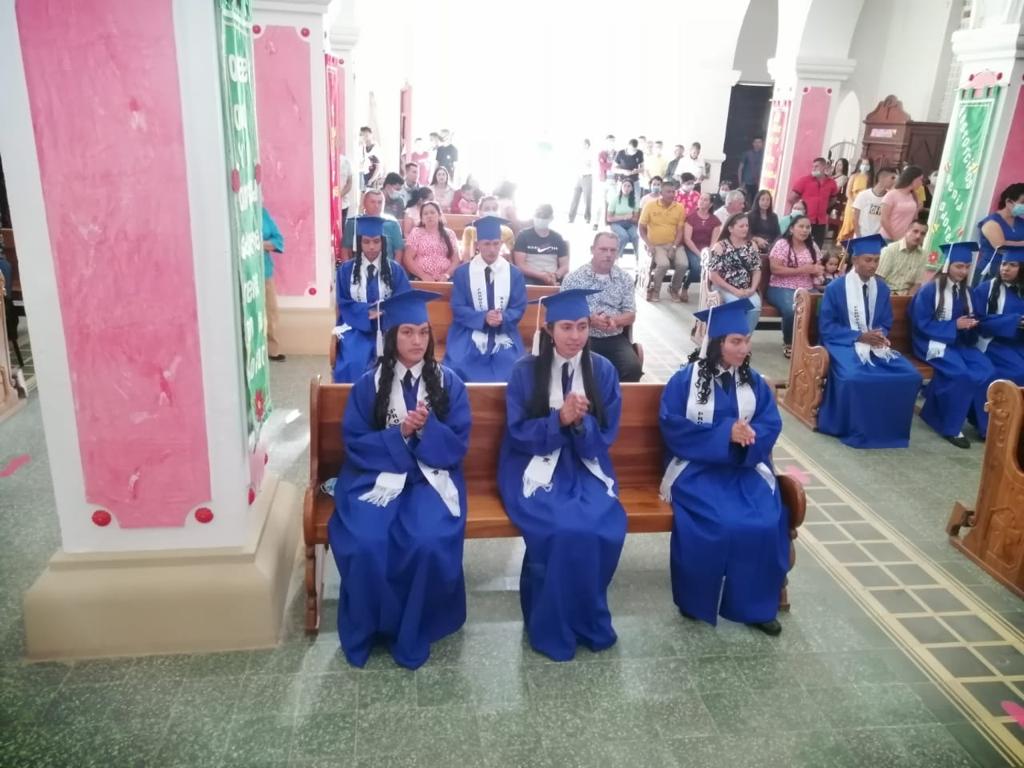 MUCHAS GRACIAS!